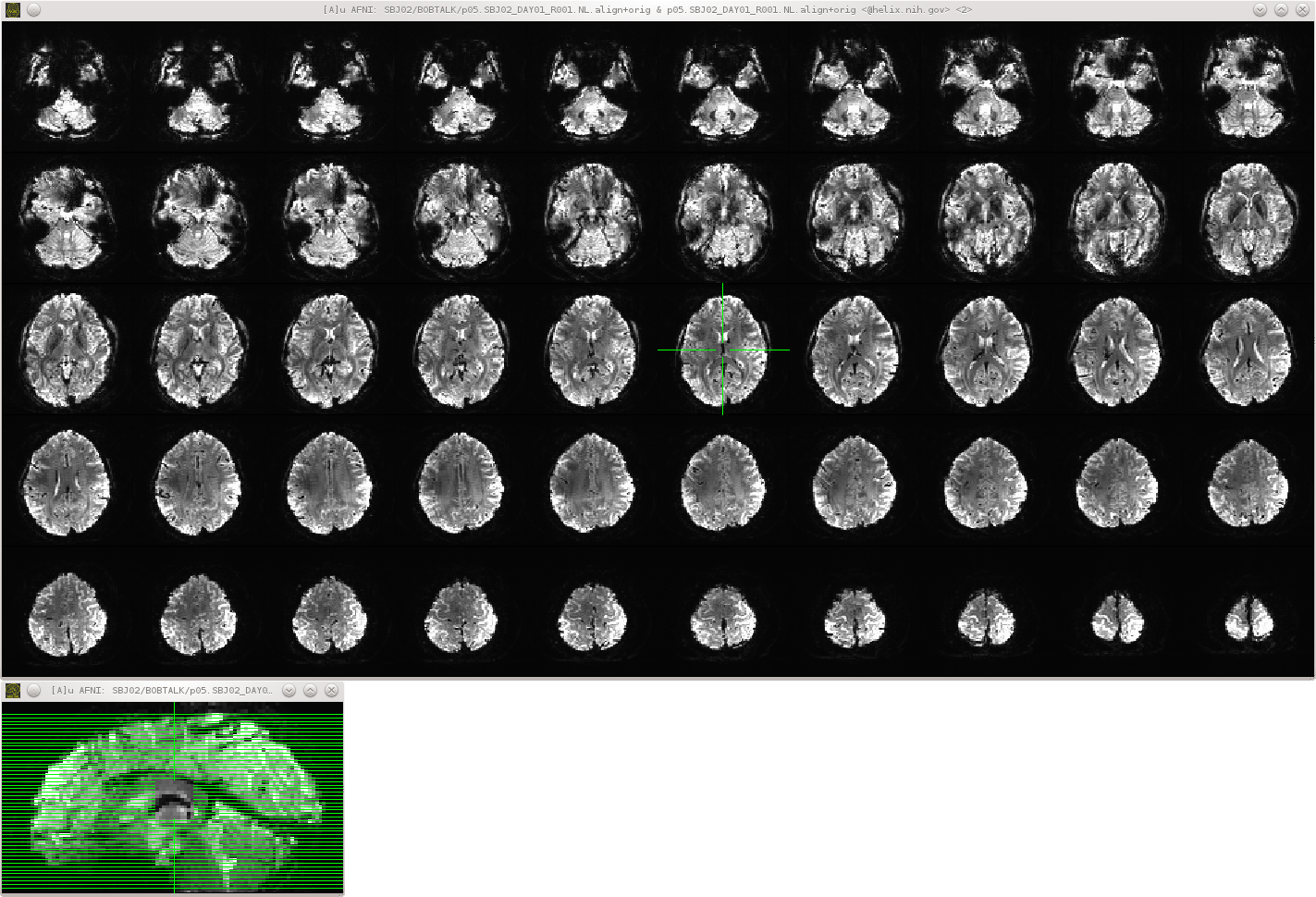 7 Tesla EPI at 2 mm3
Subject moves head = warps volume 
Data from Javier
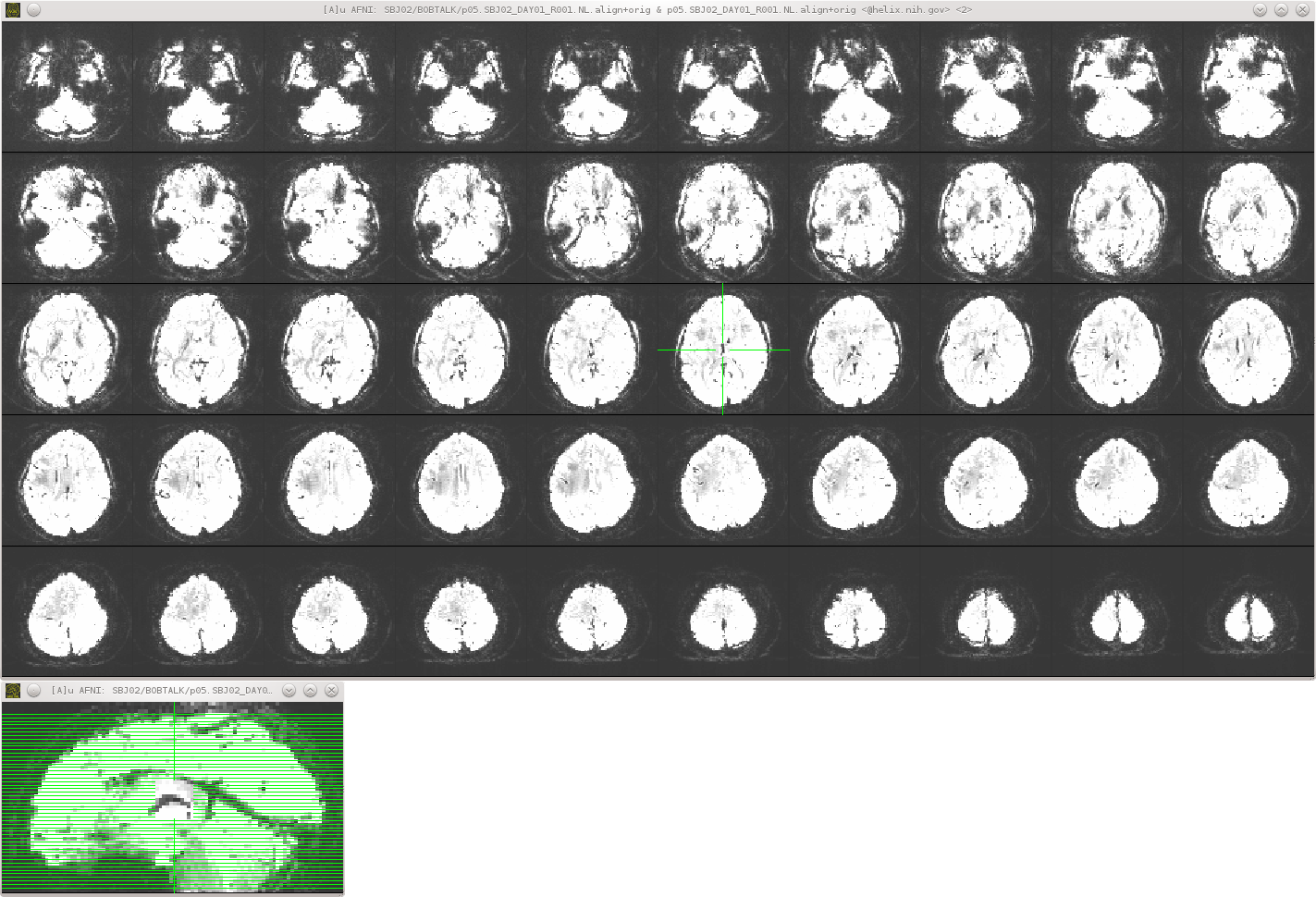 Ramp up the brightness to emphasize artifacts
SAME DAY RESULTS
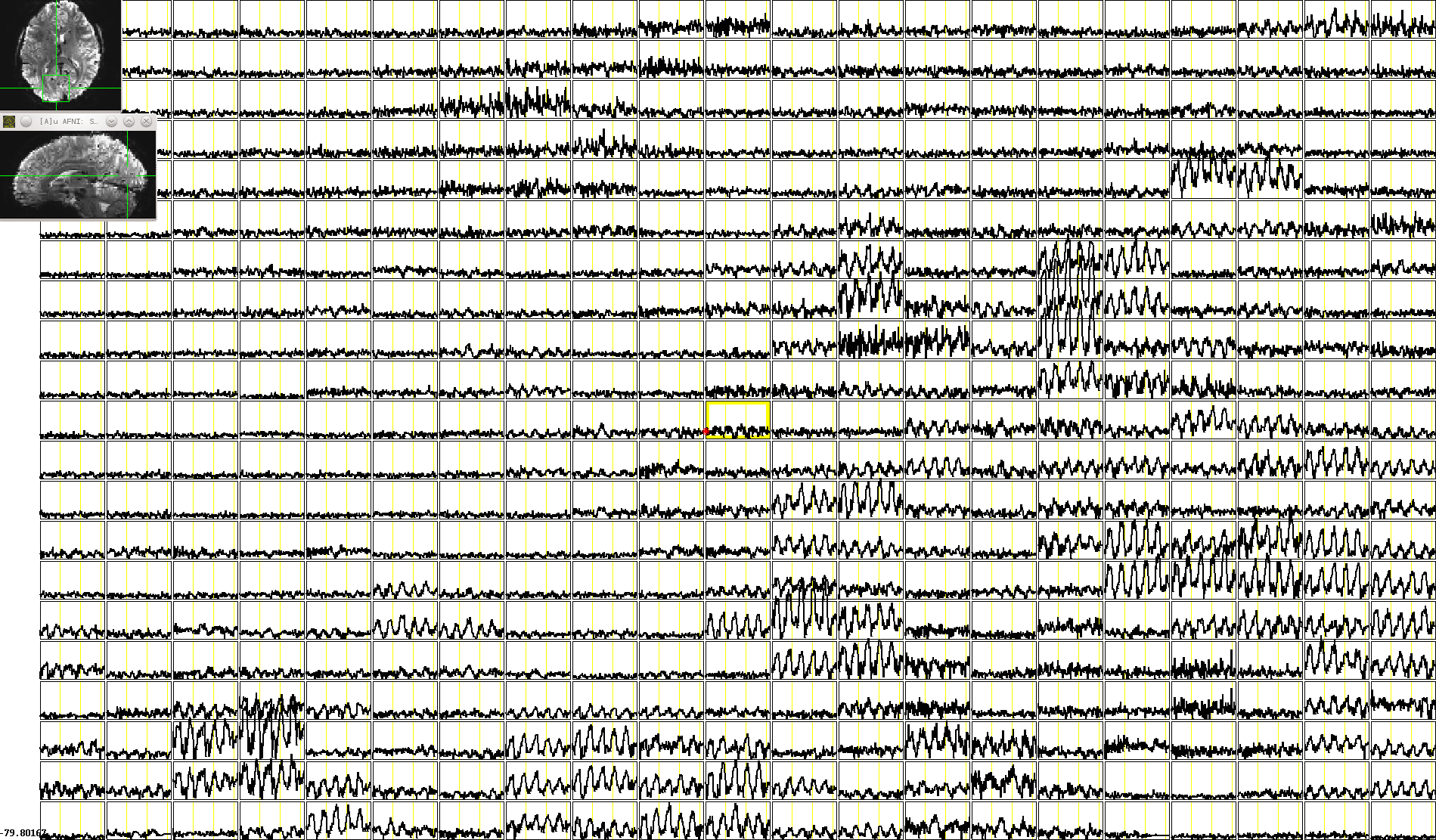 TIME SERIES FROM REFERENCE RUN
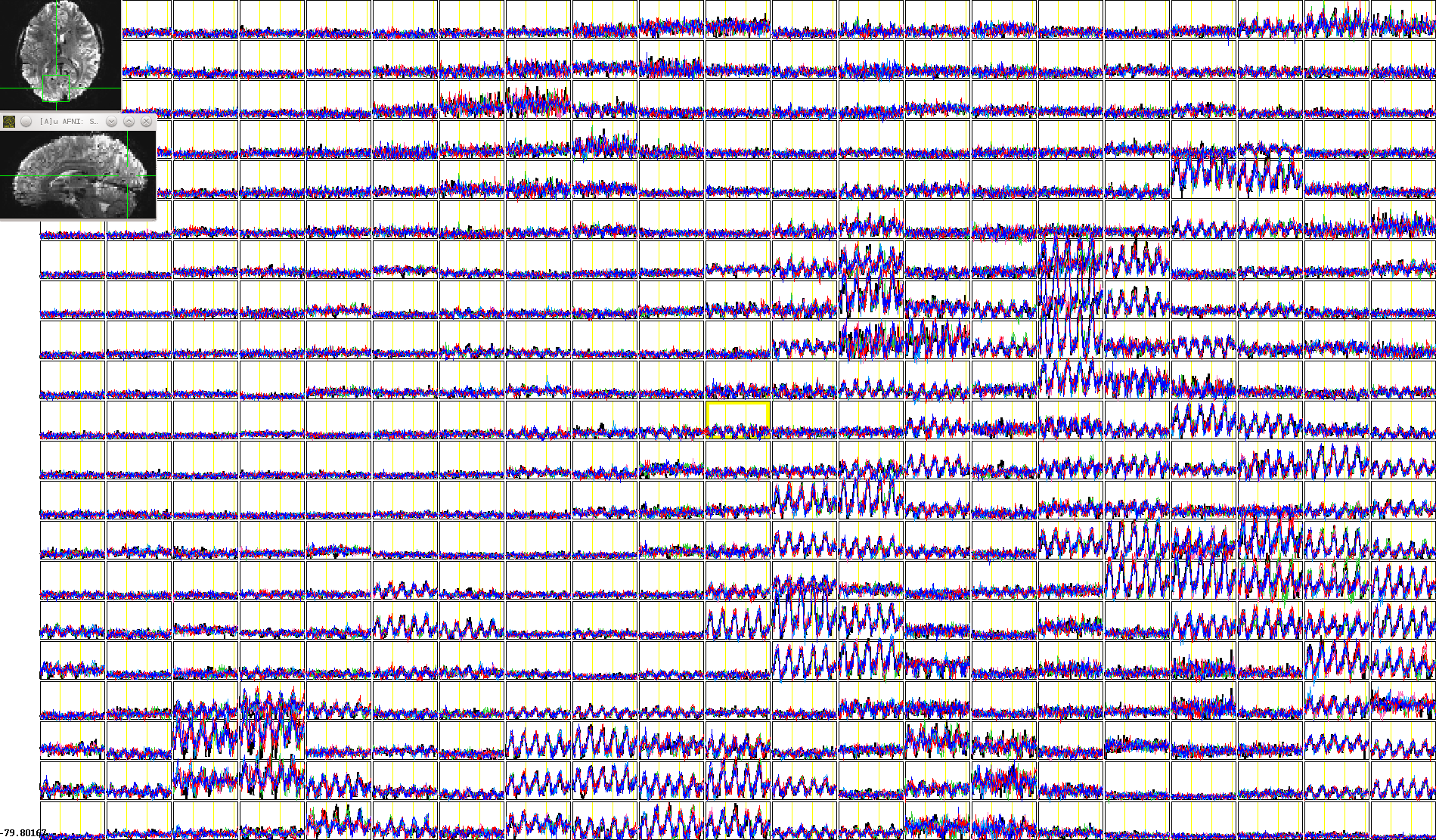 REFERENCE RUN + OTHER 7 RUNS FROM THE SAME DAY (LINEAR)
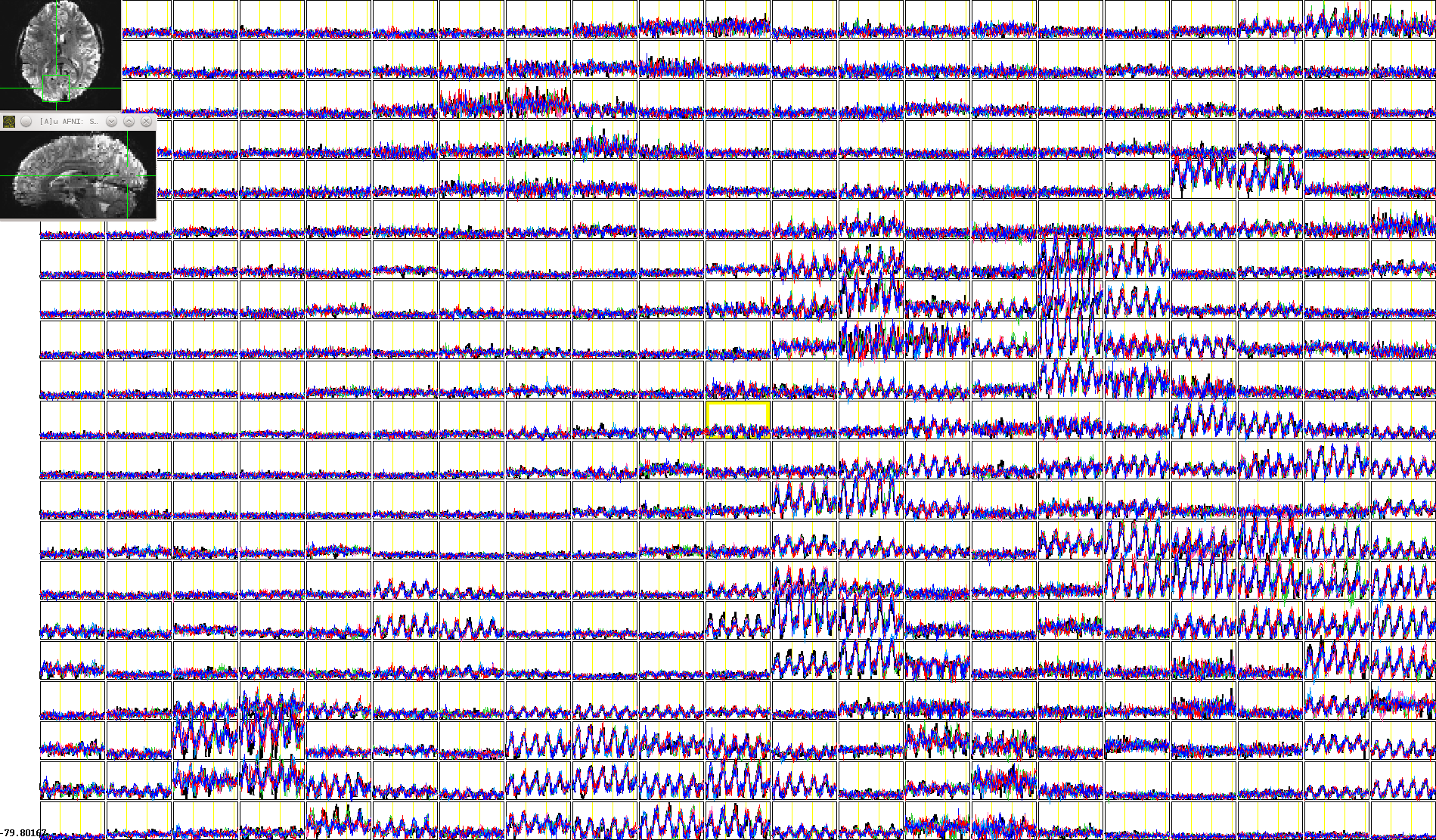 REFERENCE RUN + OTHER 7 RUNS FROM THE SAME DAY (NONLINEAR)
ACROSS DAYS
GOOD SLICE
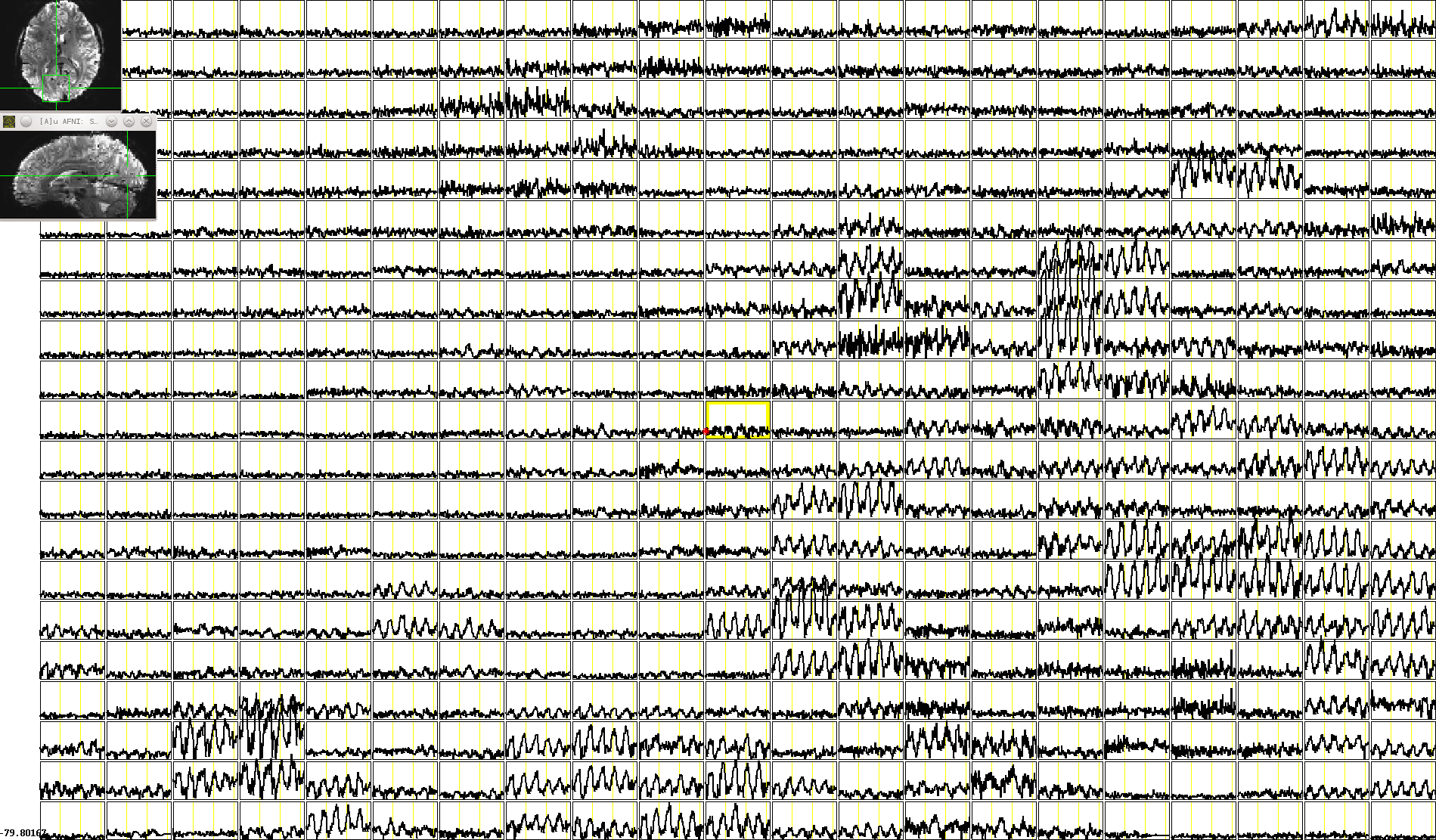 REFERENCE RUN
GOOD SLICE
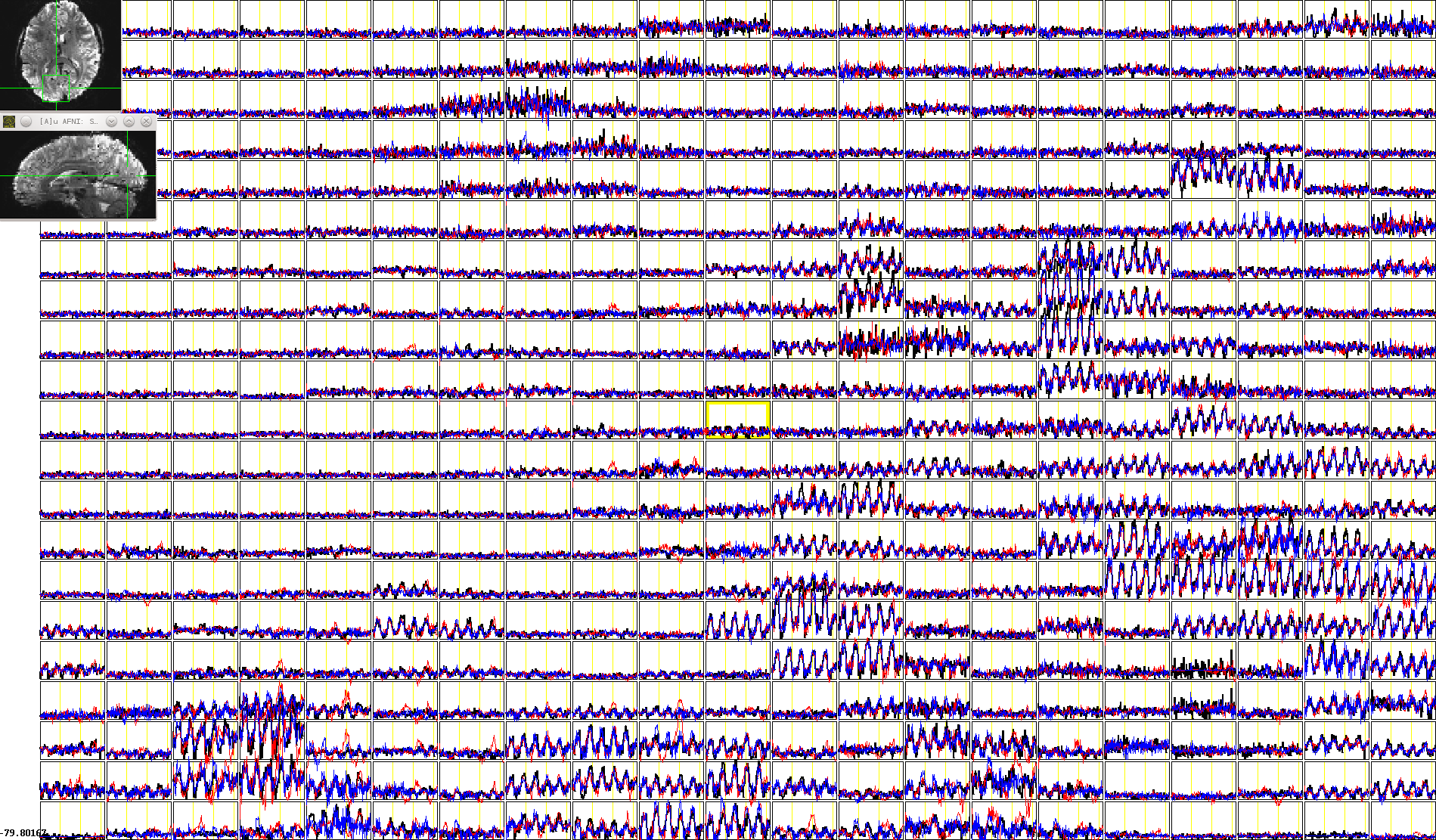 REFERENCE RUN + 2 OTHER DAYS (LINEAR)
GOOD SLICE
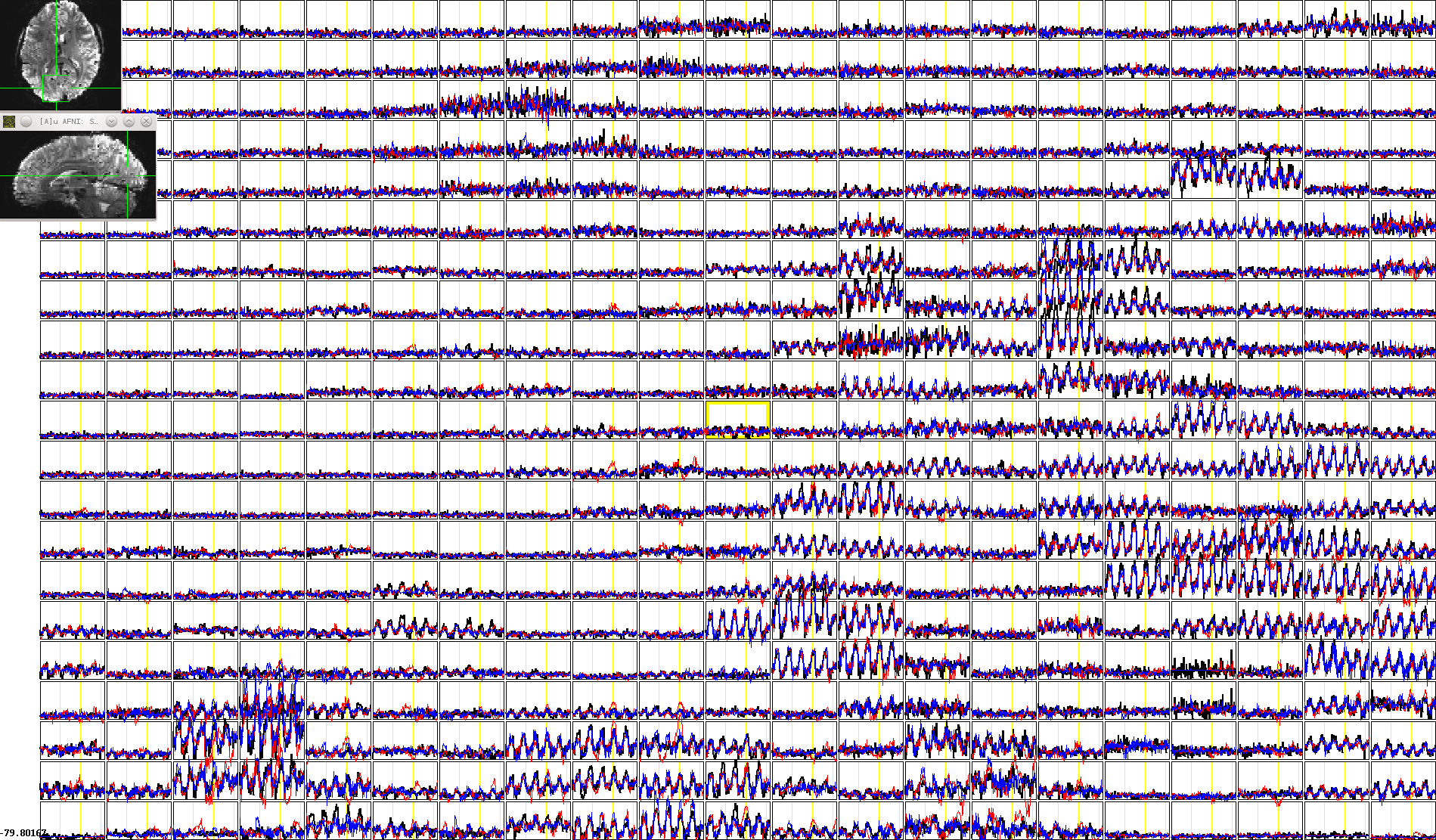 REFERENCE RUN + 2 OTHER DAYS (NONLINEAR)
BAD SLICE
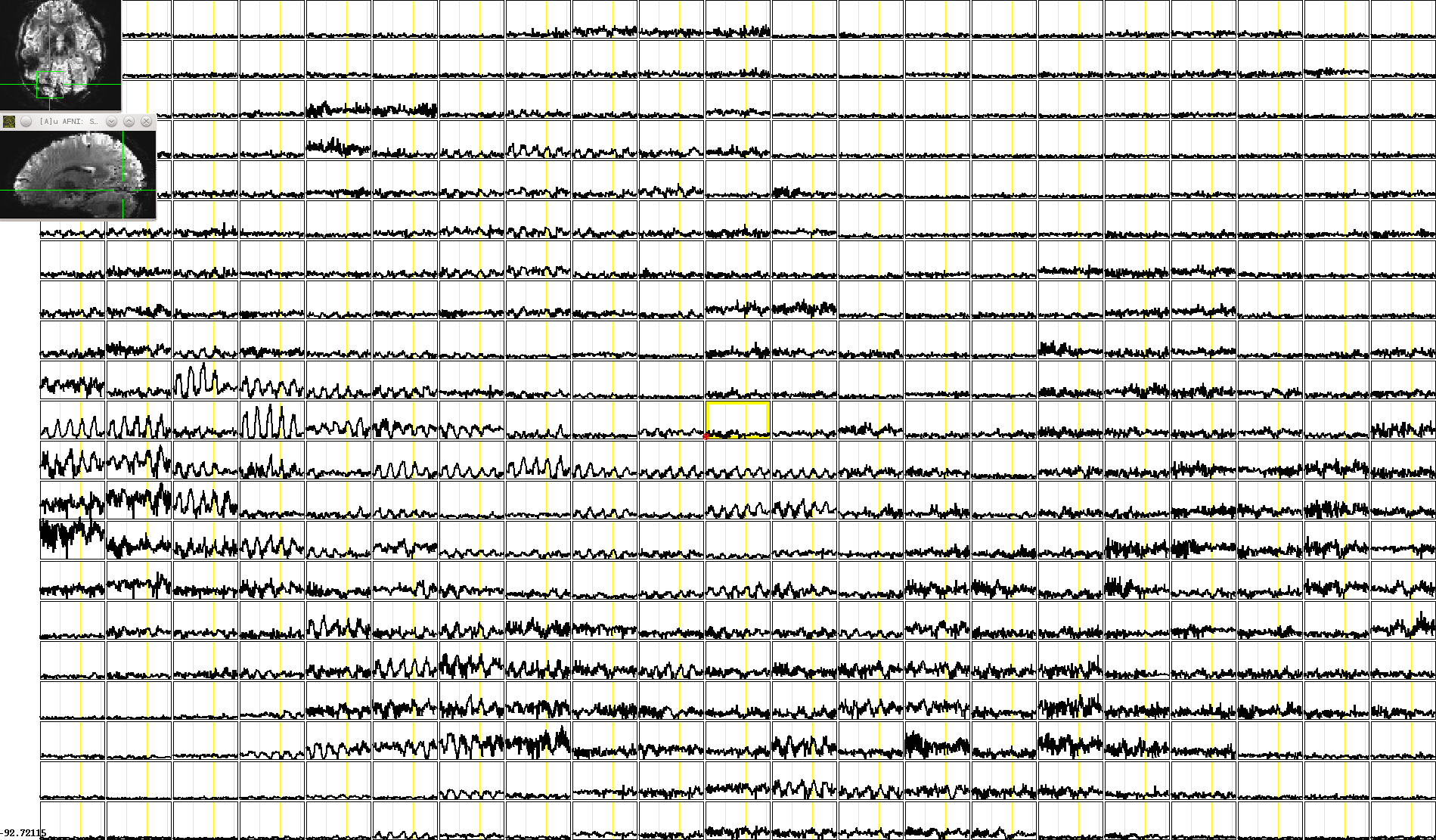 REFERENCE RUN
BAD SLICE
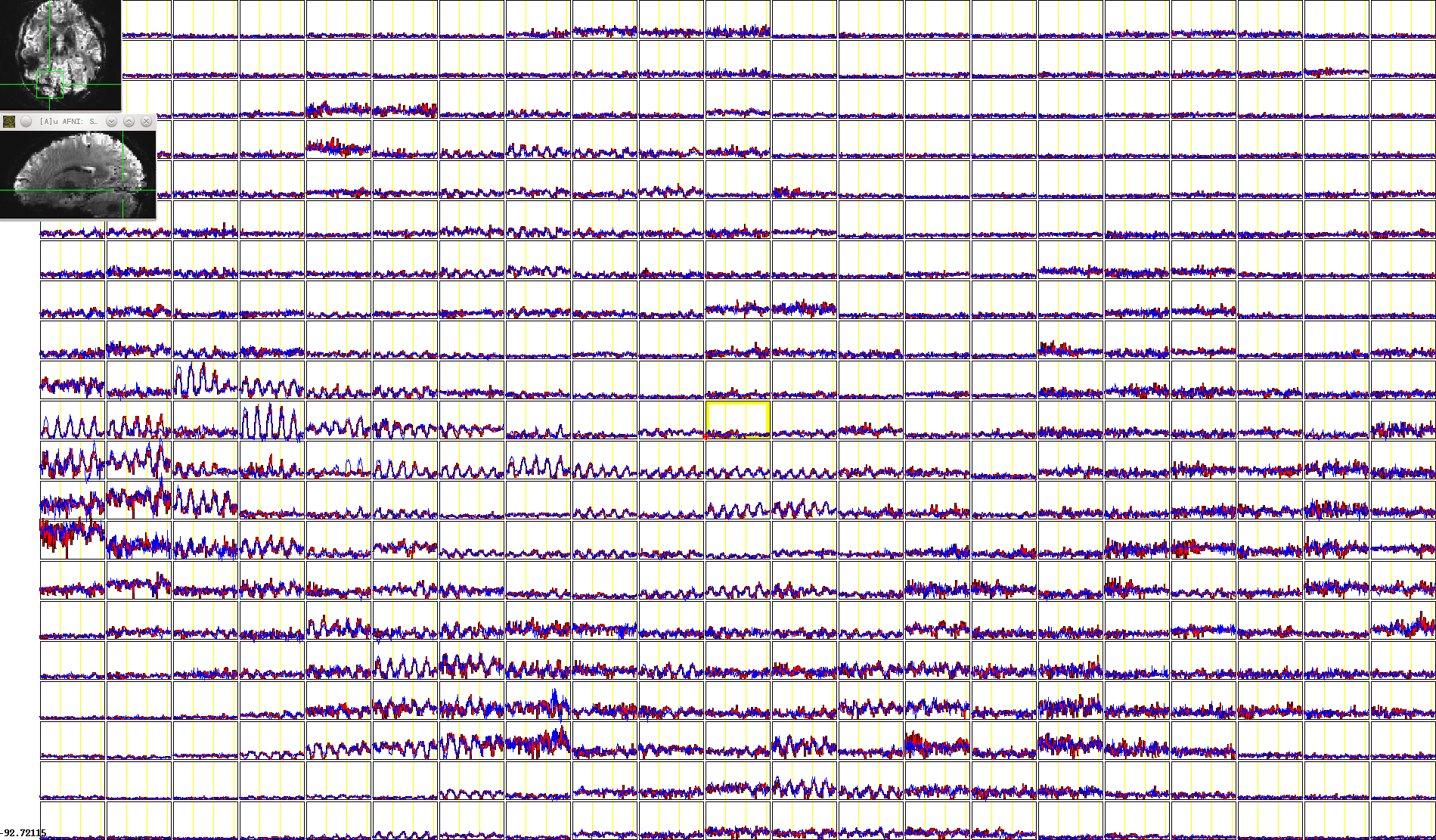 REFERENCE RUN + 2 OTHER DAYS (LINEAR)
BAD SLICE
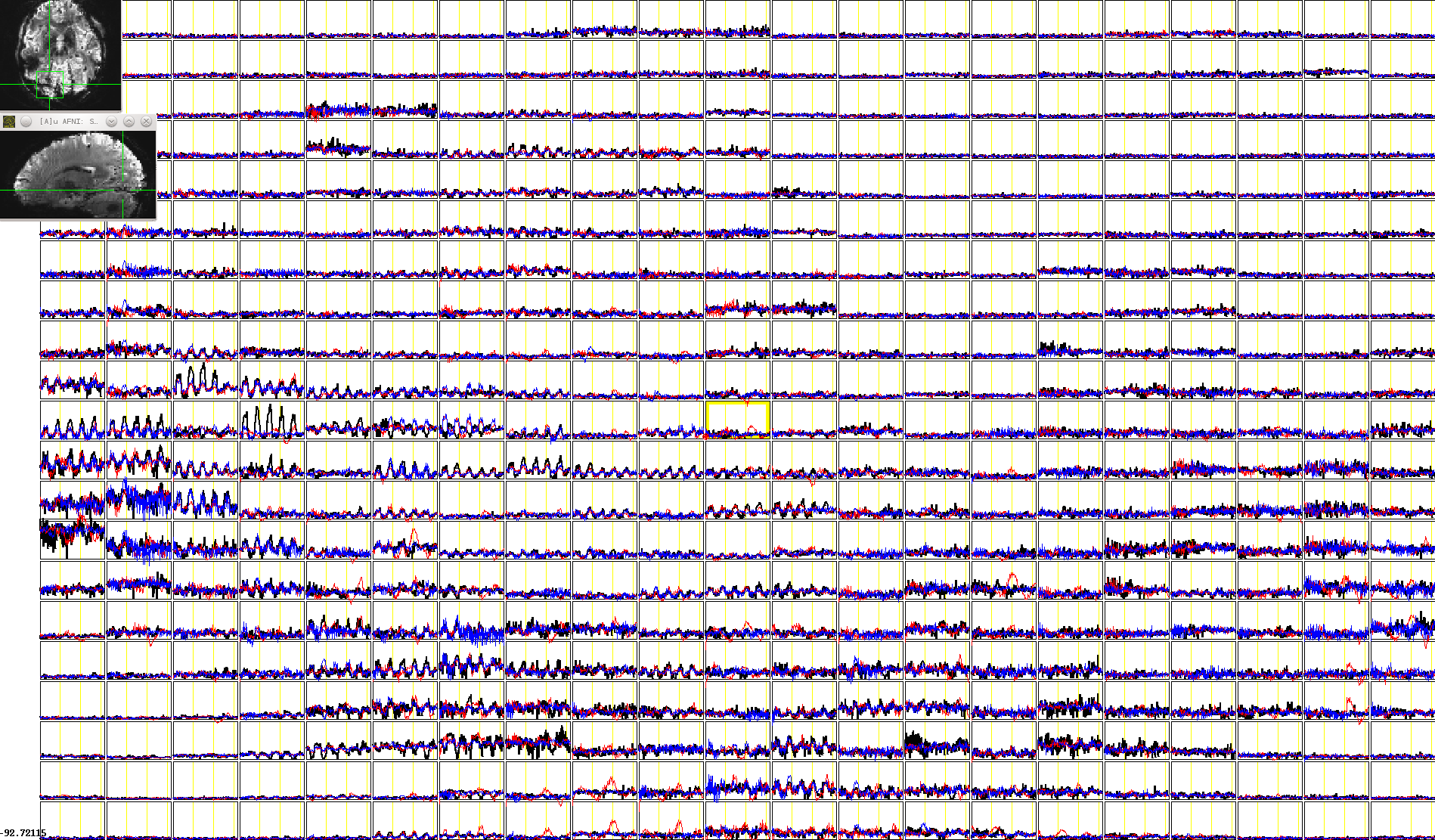 REFERENCE RUN + 2 OTHER DAYS (NONLINEAR)
Conclusory Remarks
Nonlinear warping doesn’t help Javier much, might even hurt him some
At present, nonlinear warp can’t magically fix bad data
Javier’s life is hard